У Светофора нет каникул.
«Правила Дорожного движения
Для регулирования движения транспорта и пешеходов применяют светофоры.
« Сигналы регулировщика
Сигналами регулировщика служат положения его корпуса, жесты руками и жезлом.
Для обеспечения безопасности движения на дорогах устанавливаются дорожные знаки.
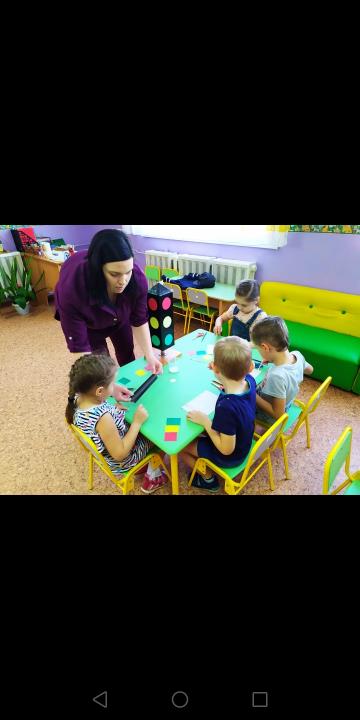 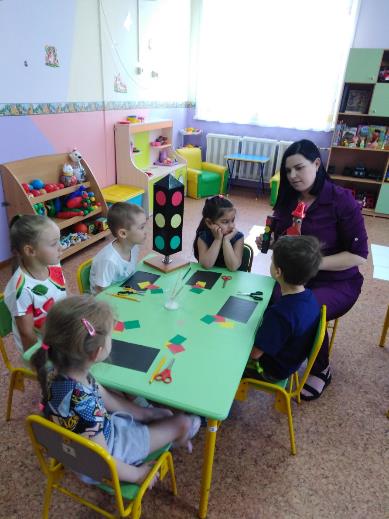 Светофор своими руками
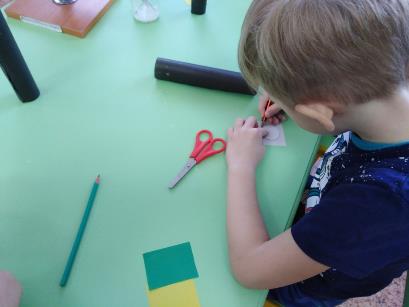 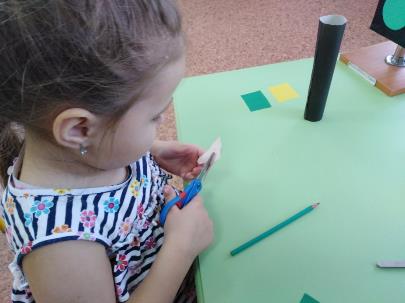 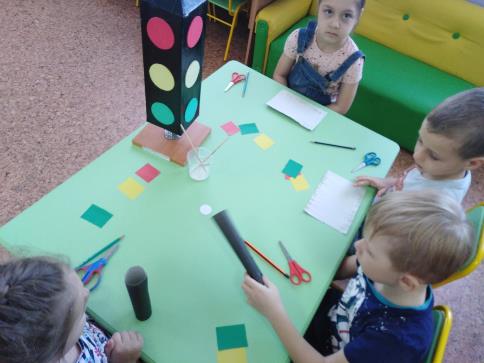 …
Только глядя на мир детскими глазами, понимая окружающее через их внутреннее мироощущение, мы сможем научить ребенка правильно вести себя на дороге и избегать ситуаций, опасных для его жизни и здоровья!!!